Северное сельское поселение
Бюджет 
Северного сельского поселения
на 2016 год
Основные направления
бюджетной и налоговой политики  Северного сельского поселения на 2016-2018 годы  (Постановление  от 05.11.2015 г. № 63)
Основа
Формирования
проекта бюджета
Северного сельского поселения
на 2016 год
Прогноз социально-экономического развития Северного сельского поселения на 2016-2018 годы
Муниципальные программы
Северного сельского поселения
Бюджет Северного  сельского поселенияна 2016 год направлен на решение следующих ключевых задач:
Обеспечение  сбалансированности  бюджета Северного сельского поселения
Повышение объективности и качества бюджетного планирования
обеспечение в полной мере приоритизации структуры бюджетных расходов в целях увеличения доли средств,  направляемых на развитие человеческого капитала и инфраструктуры
повышение эффективности распределения бюджетных средств в целях возможности совершения бюджетного маневра, ответственного подхода к принятию новых расходных обязательств с учетом их социально-экономической значимости
Основные параметры  бюджета  Северного  сельского поселения на 2016 год
ДОХОДЫ
Расходы бюджета 7122,0
 тыс.руб
Доходы бюджета  7122,0
 тыс.руб.
Общегосударственные вопросы
3586,8 тыс.руб.
Национальная оборона
69,9тыс.руб. 
Образование – 10,0 т.р.
Налог на доходы физических лиц 522,5 тыс.руб.
Доходы  от использования  имущества находящегося в муниципальной собственности 57,9тыс.руб.
Национальная безопасность 
62,6 тыс.руб.
Национальная экономика 
1 474,7 тыс.руб
Физическая культура и спорт 20,0 тыс.руб.
Акцизы 515,4 тыс.руб.
Госпошлина  5,7 тыс.руб.
Налоги на имущество 1437,7 тыс.руб.
Штрафы, санкции 37,5 тыс.руб.
Жилищно -коммунальное хозяйство  456,4 тыс.руб
Культура 1441,6 тыс.руб.
.
Безвозмездные поступления
4545,3 тыс.руб.
Объемы безвозмездных поступлений бюджету  Северного  сельского поселения на 2016 год
Расходы бюджета Северного сельского поселения, формируемые в рамках муниципальных программ  Северного сельского поселения, и непрограммных расходов  2016 года
96,5%
6874,9
тыс. руб
3,5 %
247,1
тыс.ру,б
- расходы бюджета Ёлкинского сельского поселения формируемые в рамках муниципальных программ  Северного сельского поселения
- непрограммные расходы бюджета   Северного  сельского поселения
Расходы бюджета Северного сельского поселения на 2016 год в рамках программных  и непрограммных  расходов
Развитие
муниципального управления

4 917,7 т.р.
54,96 %
Развитие
муниципального управления
3 515,2 т.р.
49,4 %
Развитие культуры и спорта
1 441,6  т.р.
20,2 %
Охрана  окружающей среды и рациональное природопользование
2,4 т.р.
7122,0
тыс.рублей
Непрограммные 
расходы
247,1 т.р
3,5 %
Обеспечение качественными жилищно-коммунальными услугами
425,4 т.р.
6,0 %
Защита населения территории от чрезвычайных ситуаций   24,0 т.р.
0,3 %
Энергосбережение повышение энергетической эффективности
21,0 т.р.0,3 %
Развитие транспортной системы 
1442,3 т.р.
20,3%
Доля муниципальных программ в общем объеме расходов, запланированных на реализацию муниципальных программ Северного сельского поселения в 2016 году
Развитие физической культуры и спорта  в Северном сельском поселении
0,3 %
Управление муниципальными финансами и создание условий для эффективного управления муниципальными финансами
50,7%
Охрана окружающей среды и рациональное природопользование 0,1%
Развитие муниципальной службы  0,4%
Защита населения территории от чрезвычайных ситуаций, обеспечение пожарной безопасности
0,3 %
Энергосбережение и энергоэффективность
 0,4%
Развитие культуры и в Северном сельском поселении
20,6%
Развитие транспортной системы в  Северном  сельском поселении
20,9 %
Обеспечение качественными жилищно-коммунальными услугами и благоустройство территории
6,2 %
Обеспечение общественного порядка и противодействие преступности
0,1 %
Дорожный фонд
Строительство и реконструкция дорог 
 ремонт и содержание дорог
Дорожный фонд за счет акцизов  на 2016 год 
– 515,4 тыс.руб.
Строительство и реконструкция : 1 – объект образования ( строительство дошкольной образовательной организации на 220 мест в ст.Багаевск)
Динамика доходов бюджета Северного сельского поселения                                 2016 год по отношению к плану  2015 года                                                               тыс.руб
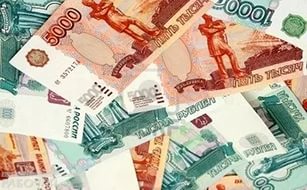 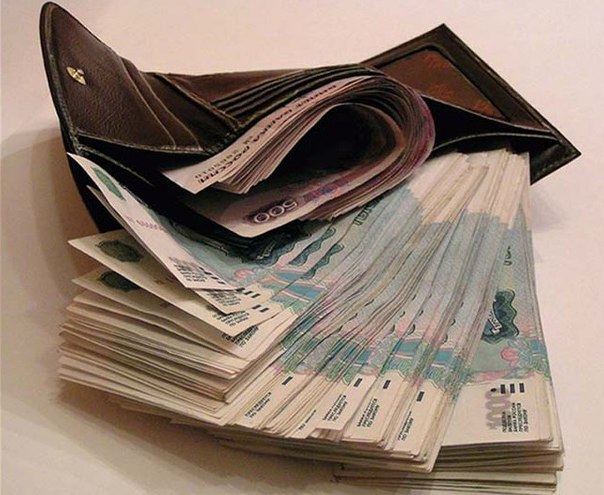 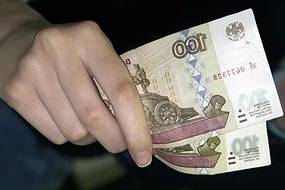 Динамика расходов бюджета  Северного сельского поселения 2016 год по отношению к плану 2015 года                                                                                               тыс.руб
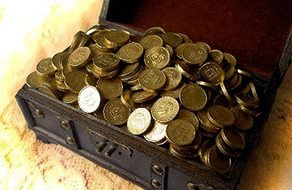